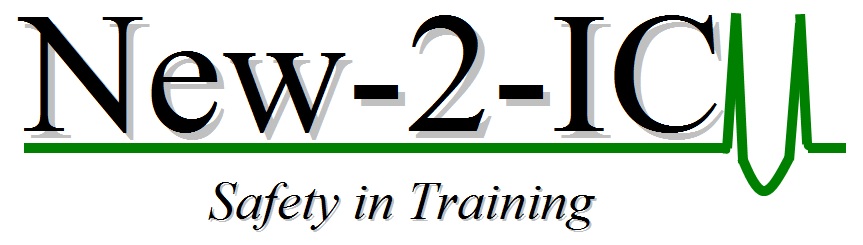 QUIZ TIME
JEOPARDY
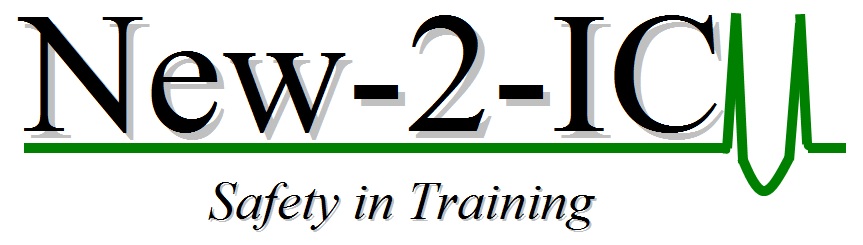 ATRIAL FIBRILLATION
ICU CARE
VENTILATION
ORGAN SYSTEMS
DRUGS
5
5
5
5
5
10
10
10
10
10
15
15
15
15
15
20
20
20
20
20
25
25
25
25
25
ICU CARE
What fluid is used as the flush for arterial and central venous lines?
ICU CARE
0.9% Sodium Chloride or Heparinised Saline
ICU CARE
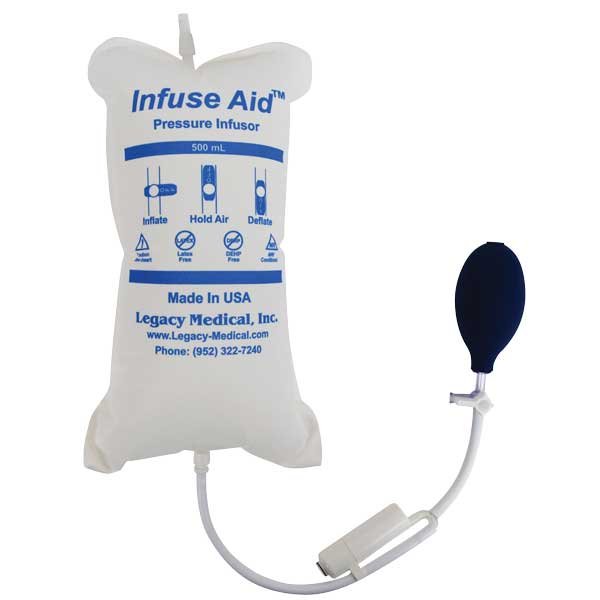 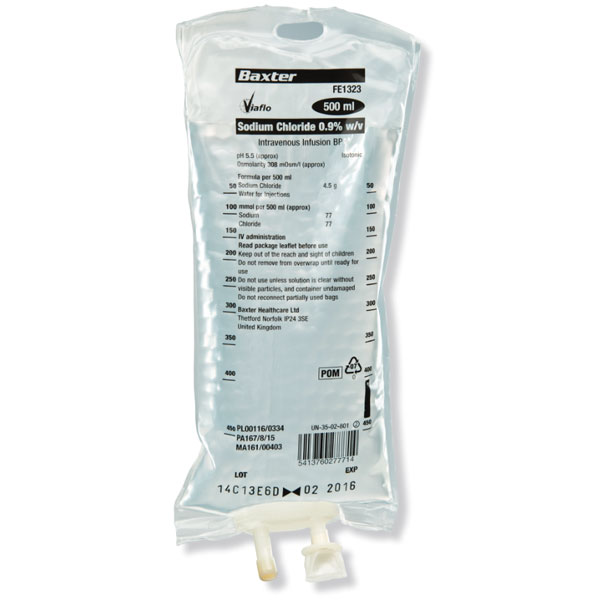 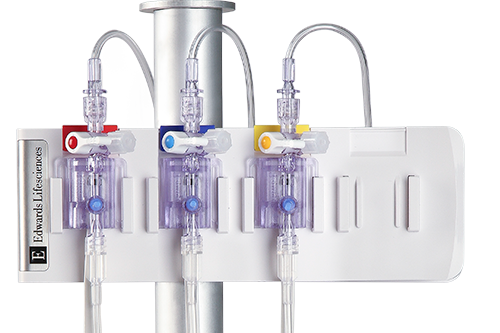 ICU CARE
What is a LocSSIP?
Name one commonly used on ICU.
ICU CARE
Local Safety Standards for Invasive Procedures

CVL insertion
ICU CARE
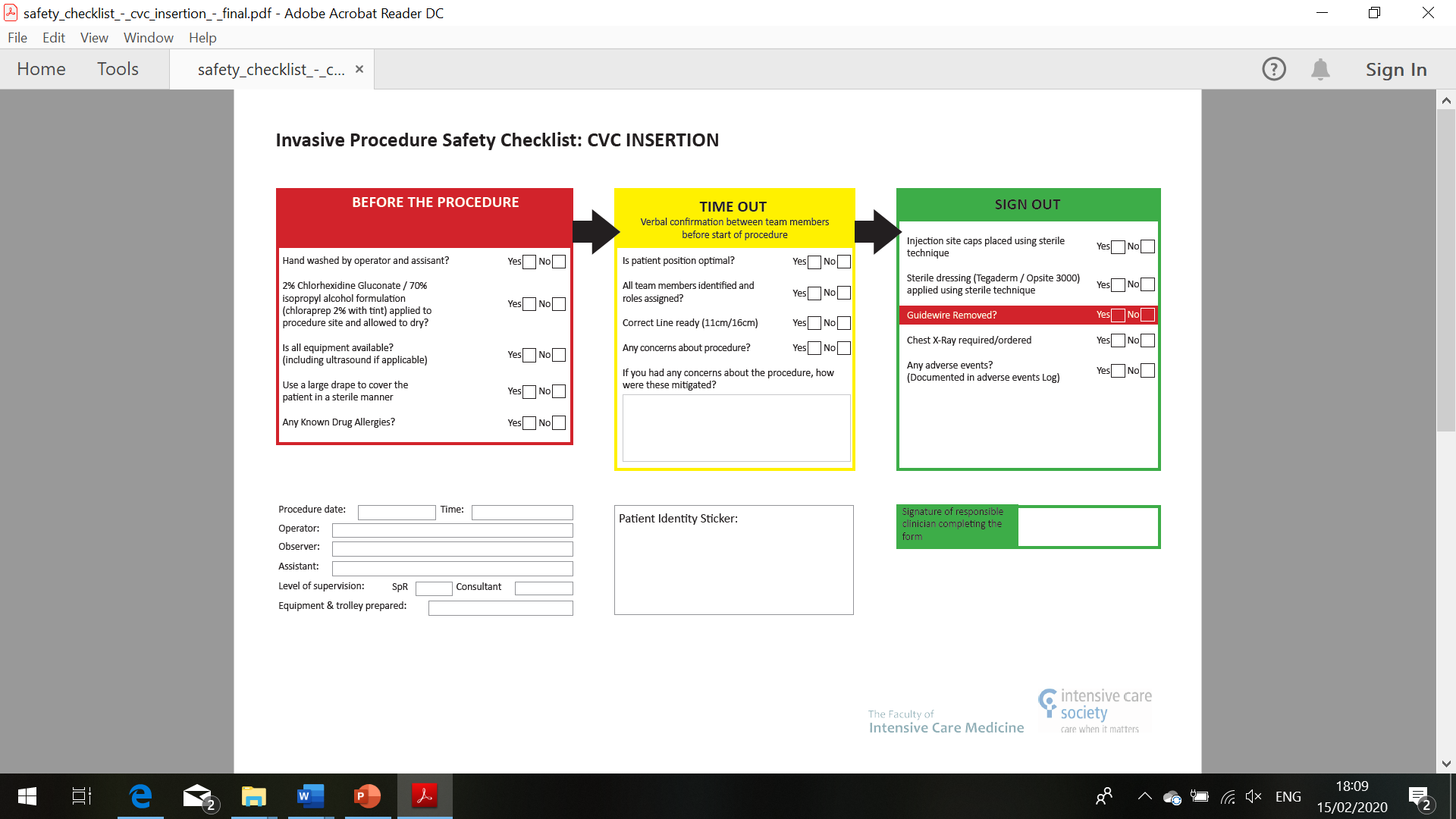 ICU CARE
What is a Bundle? 
Name two commonly used on ICU.
ICU CARE
A group of interventions related to a disease process that, when executed together, result in better outcomes than when implemented individually

VAP and Central Line Bundles
ICU CARE
VAP
1. Sedation holds
2. Suitability for weaning and extubation
3. Nurse >30° head up
4. Chlorhexidine mouth care
5. Subglottic suction
CVL
1. Checklist
2. Glove / gown / mask / Chlorhexidine
3. Catheter Site Selection
4. Skin Antisepsis
5. Dressing
ICU CARE
What is double pumping?
ICU CARE
“Where one infusion is substituted for another without interrupting the flow of the drug to the patient”.
ICU CARE
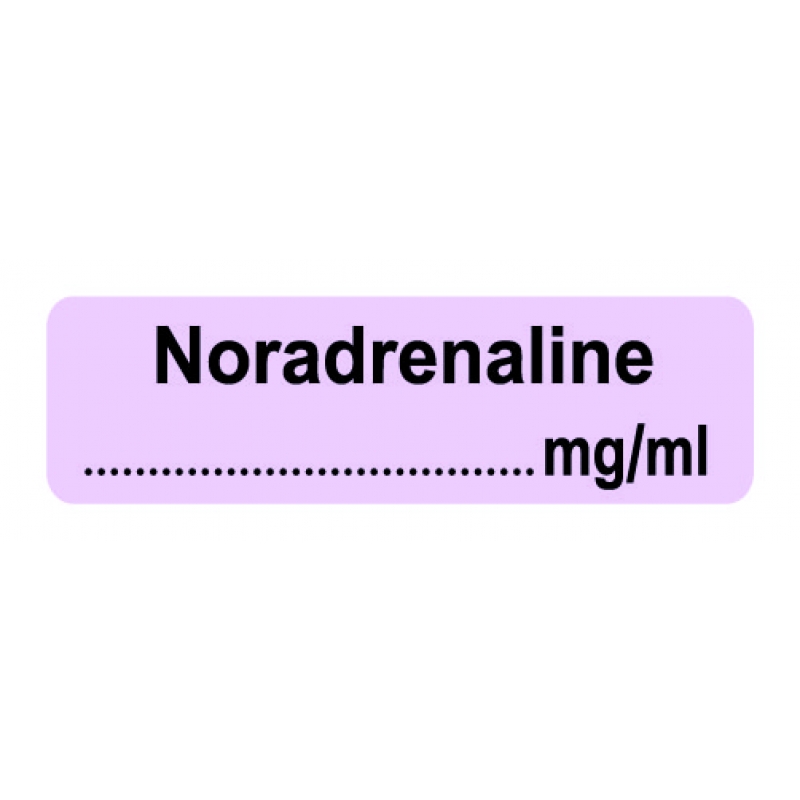 [Speaker Notes: Emergencies: severe hypo/hypertension, bradycardia]
ICU CARE
Five steps to confirm the correct placement of an NG tube on CXR?
[Speaker Notes: Confirm XR patient, time and date
Descends the thorax in midline
Bisects carina or main bronchi
Pass in midline and crosses diaphragm
Tip in LUQ below diaphragm]
ICU CARE
Confirm CXR is for correct patient, time and date
Descends the thorax in the midline
Bisects carina or main bronchi
Pass in midline and crosses diaphragm
Tip is seen below diaphragm (on left)
[Speaker Notes: Confirm XR patient, time and date
Descends the thorax in midline
Bisects carina or main bronchi
Pass in midline and crosses diaphragm
Tip in LUQ below diaphragm]
ICU CARE
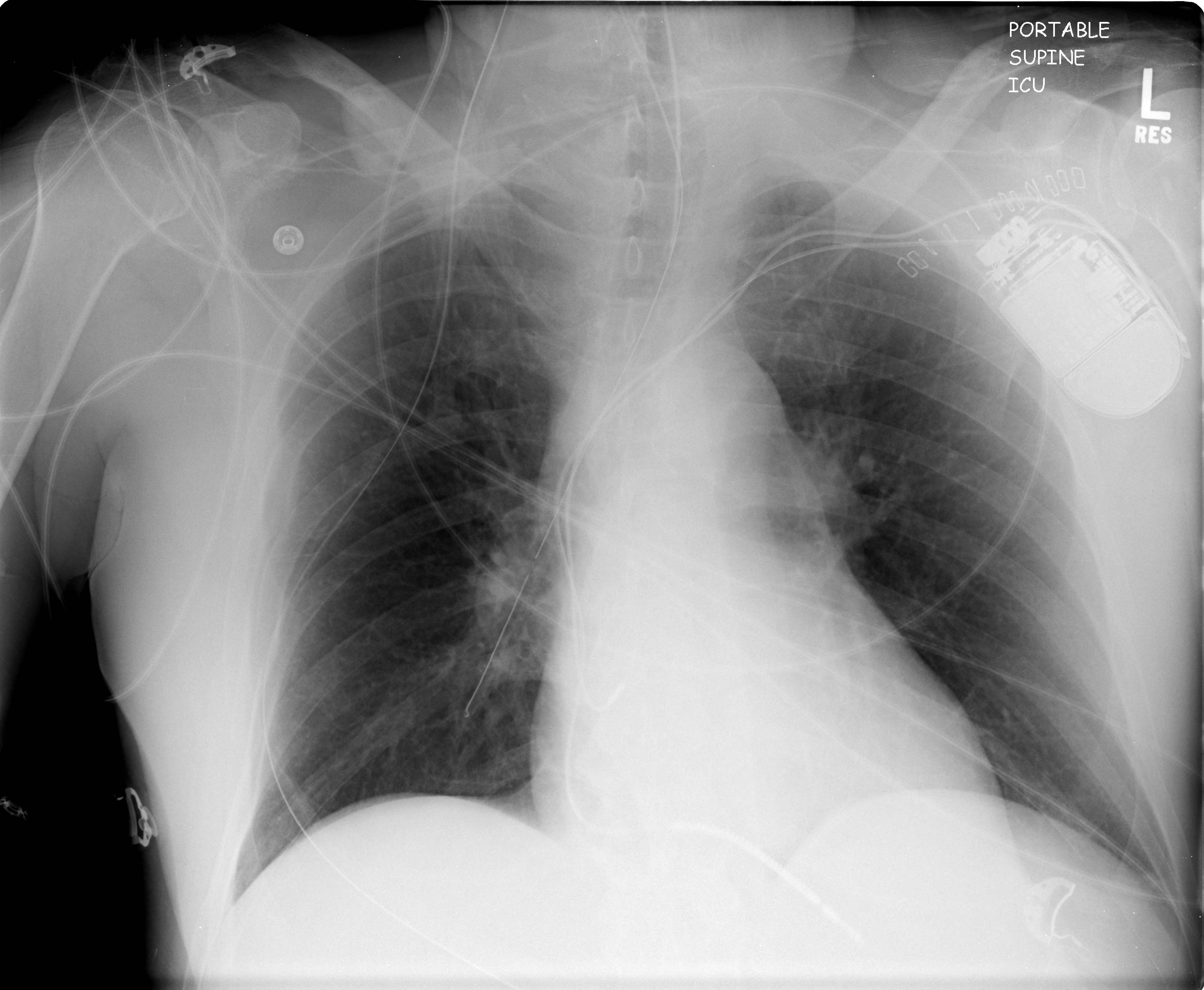 [Speaker Notes: Confirm XR patient, time and date
Descends the thorax in midline
Bisects carina or main bronchi
Pass in midline and crosses diaphragm
Tip in LUQ below diaphragm]
VENTILATION
Which drugs should you consider preparing for 
emergency intubation?
VENTILATION
Ketamine
Propofol
Fentanyl / Alfentanil
Rocuronium
Metaraminol
Adrenaline 1:1000 and 1:10000
VENTILATION
How would you increase oxygenation in an intubated patient?
VENTILATION
If SV:Ensure sedation and paralysis appropriate 
Increase FiO2
Treat any underlying cause
Increase mean airway pressure 
Increase PEEP 
Prone ventilation 
ECMO
[Speaker Notes: If SV: sit up, deep breathe, cough etc 
Ensure sedation and paralysis appropriate 
Treat any underlying cause
Increase FiO2
Increase mean airway pressure 
Increase PEEP 
Prone ventilation 
ECMO]
VENTILATION
How would you set up a ventilator for an intubated patient post laparotomy, IBW 70kg?
VENTILATION
Mode: VC / PC / PRVC
VT 420mls
PEEP 6-8
RR 15-20/min
I:E 1:2
FiO2 0.5
VENTILATION
List five complications of mechanical ventilation
VENTILATION
Airway damage or loss
Excess force: volutrauma, barotrauma, atelectotrauma, biotrauma
Oxygen toxicity
VAP
Deranged acid base
Haemodynamic instability
Sedation related
Muscle weakness
VENTILATION
List four complications of prone ventilation
VENTILATION
ETT displacement/obstuction
Difficult/malfunctioning IV access
Oedema/pressure sores
Retinal or conjunctival changes
Nerve compression
Haemodynamic instability
ORGAN SYSTEMS
List five reasons to commence renal replacement therapy on ICU
[Speaker Notes: Fluid overload
Acidosis
Hyperkalaemia
Uraemia
Other toxins
AS part of clinical course]
ORGAN SYSTEMS
Acidosis not responsive to medical therapy
Fluid overload not responsive to medical therapy
Hyperkalaemia not responsive to medical therapy
Symptomatic Uraemia
Other toxins
As part of anticipated clinical course
[Speaker Notes: Fluid overload
Acidosis
Hyperkalaemia
Uraemia
Other toxins
AS part of clinical course]
ORGAN SYSTEMS
What is Sepsis?
List the five components of the SSC Hour-1 Sepsis Bundle
[Speaker Notes: Sepsis 
Sepsis is defined as life–threatening organ dysfunction due to a dysregulated host response to infection. 
Organ dysfunction is represented by an increase SOFA score of 2 or more points, associated with an in-hospital mortality greater than 10% 
Septic Shock 
Septic shock is defined as a subset of sepsis where underlying circulatory and cellular/metabolic abnormalities are profound enough to substantially increase mortality. 
Patients with septic shock can be clinically identified by a vasopressor requirement to maintain a mean arterial pressure of 65 mm Hg or greater and serum lactate level greater than 2 mmol/L (>18 mg/dL) in the absence of hypovolemia. 

SSC Hour-1 Bundle of Care Elements (October 2019): 
• Measure lactate level* 
* Remeasure lactate if initial lactate is elevated (> 2 mmol/L). 
• Obtain blood cultures before administering antibiotics. 
• Administer broad-spectrum antibiotics. 
• Begin rapid administration of 30mL/kg crystalloid for hypotension or lactate level ≥ 4 mmol/L. 
• Apply vasopressors if hypotensive during or after fluid resuscitation to maintain MAP ≥ 65 mm Hg.]
ORGAN SYSTEMS
Sepsis: life–threatening organ dysfunction due to a dysregulated host response to infection (increase SOFA score ≥ 2 (mortality ≥10%) 
 Septic Shock: where underlying circulatory and cellular/metabolic abnormalities are profound enough to substantially increase mortality. 

Lactate (and remeasure)
Blood cultures before administering antibiotics 
Broad-spectrum antibiotics
30mL/kg crystalloid for hypotension or lactate ≥ 4 mmol/L
Vasopressors if hypotensive during or after fluid resuscitation to maintain MAP ≥ 65 mm Hg
[Speaker Notes: Sepsis 
Sepsis is defined as life–threatening organ dysfunction due to a dysregulated host response to infection. 
Organ dysfunction is represented by an increase SOFA score of 2 or more points, associated with an in-hospital mortality greater than 10% 
Septic Shock 
Septic shock is defined as a subset of sepsis where underlying circulatory and cellular/metabolic abnormalities are profound enough to substantially increase mortality. 
Patients with septic shock can be clinically identified by a vasopressor requirement to maintain a mean arterial pressure of 65 mm Hg or greater and serum lactate level greater than 2 mmol/L (>18 mg/dL) in the absence of hypovolemia. 

SSC Hour-1 Bundle of Care Elements (October 2019): 
• Measure lactate level* 
* Remeasure lactate if initial lactate is elevated (> 2 mmol/L). 
• Obtain blood cultures before administering antibiotics. 
• Administer broad-spectrum antibiotics. 
• Begin rapid administration of 30mL/kg crystalloid for hypotension or lactate level ≥ 4 mmol/L. 
• Apply vasopressors if hypotensive during or after fluid resuscitation to maintain MAP ≥ 65 mm Hg.]
ORGAN SYSTEMS
What is ARDS?
ORGAN SYSTEMS
A syndrome characterized by acute inflammatory process affecting the lungs

Berlin Definition (2012) based on:
Timing
Presence of bilateral opacities on CXR/CT
Origin of oedema
Moderate to severe hypoxia
[Speaker Notes: Murray Score: P:F, CXR quadrants, PEEP, compliance]
ORGAN SYSTEMS
List immediate priorities in initial management 
of patient with TBI
ORGAN SYSTEMS
A: intubate
B: LPV, oxygenate PaO2>13 kPa, ventilate PaCO2 4.5-5 kPa
C: maintain CPP (CPP = MAP – ICP)
D: sedate

CT Scan and transfer to area of definitive care
ORGAN SYSTEMS
What are the features of rhabdomyolysis in an ICU patient?
ORGAN SYSTEMS
Clinical suspicion
Muscle pain and paraesthesia
Hyperkalaemia, (hyperuracaemia, hyperphosphataemia)
High lactate and acidosis
AKI
Raised CK
Myoglobinuria
Coagulopathy
[Speaker Notes: Rhabdomyolysis is characterized by breakdown of skeletal muscle with the release of myoglobin and other intercellular proteins and electrolytes into the circulation.
Traumatic (crush, immobilization) vs exertional (Spin!) vs non-traumatic: ETOH, drug use, NMS, infection, DKA]
DRUGS
List three adverse effects of Propofol
DRUGS
Hypotension
Respiratory Depression
Unconsciousness
High calorie load
Propofol Infusion Syndrome
DRUGS
Rare but life-threatening
>48 hours of  >4mg/kg/hr

Metabolic acidosis
Rhabdomyolysis, 
Bradyarrythmias
Cardiac arrest
[Speaker Notes: 70kg patient: >280mg/hr (28/14mls)
Impaired fa metabolism inhibits mitochondrial function, leading to impaired O2 utilisation]
DRUGS
Which Noradrenaline dose is higher?

0.2mcg/kg/min in 60kg patient
or
8ml/hr single strength in 90kg patient
DRUGS
0.2mcg/kg/min in 60kg patient
= 9ml/hr single strength


8ml/hr single strength in 90kg patient
= 0.12mcg/kg/min
[Speaker Notes: SS 4mg/50 ml = 80mcg/ml, DS 8mg/50ml = 160mcg/ml, QS 16mg/50ml = 320mcg/ml

mcg/kg/min to ml/hr (SS)
mcg x kg = mcg/min
x 60 = mcg/hr
/80 = ml/hr SS

ml/hr (SS) to mcg/kg/min
ml/hr x 80 = mcg/hr
/60 = mcg/min
/kg = mcg/kg/min]
DRUGS
Which opioids are used for sedation in ICU?
DRUGS
Alfentanil
Remifentanil
Morphine
DRUGS
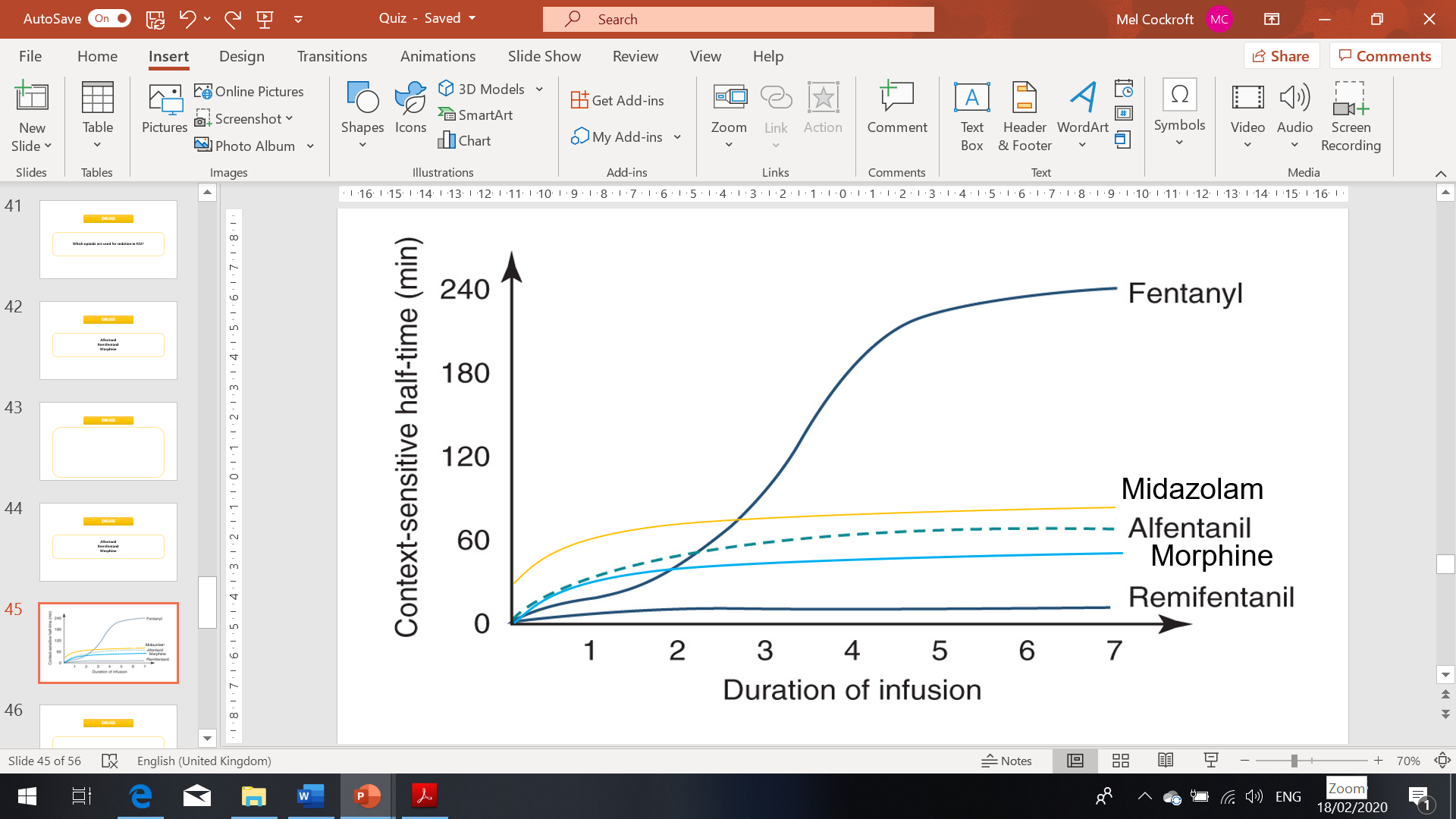 [Speaker Notes: Propofol between Alfentanil and Remifentanil]
DRUGS
Match drug to primary mechanism of action

		Noradrenaline		Increase contractility	
		Milrinone			Ca sensitizer
		Vasopressin			Inodilator
		Dobutamine		Vasoconstriction
		Levosimendan	 	Increase contractility
		Adrenaline 			Vasoconstriction
DRUGS
Match drug to mechanism of action

		Noradrenaline		Vasoconstriction 	
		Milrinone			Inodilator Ca sensitizer
		Vasopressin			Vasoconstriction
		Dobutamine		Increase contractility
		Levosimendan		Ca sensitizer
		Adrenaline 			Increase contractility
DRUGS
Who am I? And how do you spell my name?

I am given as an infusion
I do no affect your respiratory function
I can provide sedation and anxiolysis
I am an α2 agonist
DRUGS
D E X M E D E T O M I D I N E
ATRIAL FIBRILLATION
List four common causes of AF in an ICU patient
[Speaker Notes: Electrolyte imbalance
Hypoxia
Infection/sepsisAnaemia
Cardiac arrest/surgery]
ATRIAL FIBRILLATION
Electrolyte imbalance
Hypoxia
Infection/sepsisAnaemia
Cardiac arrest/surgery
Intra-thoracic surgery
[Speaker Notes: Electrolyte imbalance
Hypoxia
Infection/sepsisAnaemia
Cardiac arrest/surgery]
ATRIAL FIBRILLATION
List four unstable features of AF
[Speaker Notes: Chest pain
Tachypnoea
Decreased LOC
Heart FailureHypotension]
ATRIAL FIBRILLATION
Chest pain
Tachypnoea
Decreased LOC
Heart FailureHypotension
[Speaker Notes: Chest pain
Tachypnoea
Decreased LOC
Heart FailureHypotension]
ATRIAL FIBRILLATION
List four potential pharmacological management options for AF
[Speaker Notes: Amiodarone
Beta blockers
Calcium channel blockers
Digoxin]
ATRIAL FIBRILLATION
Amiodarone
Beta blockers
Calcium channel blockers
Digoxin
Magnesium
[Speaker Notes: Amiodarone
Beta blockers
Calcium channel blockers
Digoxin]
ATRIAL FIBRILLATION
List four uses of Magnesium
[Speaker Notes: Bronchospasm
AF
Other dysryhtmias
Pain
Pre-eclampsia
Laryngoscopy
Hypertension in phaeo storms]
ATRIAL FIBRILLATION
Laryngoscopy
Bronchospasm
AF
Hypertension in phaeo storms
Other dysrhythmias
Pain
Pre-eclampsia
[Speaker Notes: Bronchospasm
AF
Other dysryhtmias
Pain
Pre-eclampsia
Laryngoscopy
Hypertension in phaeo storms]
ATRIAL FIBRILLATION
What factors should you consider before commencing anticoagulation for ICU patient with AF?
[Speaker Notes: Indication
Length of having it
CHADS2VASC
Need for DCCV

Pathology
AKI/renal function
Surgical or practical procedures to be performed
Which drug – short acting reversible]
ATRIAL FIBRILLATION
Duration of AF

Need for DCCV

CHADS2VASC
AKI/renal function

Surgical or practical procedures to be performed

Which drug – short acting reversible
[Speaker Notes: Likely attributable to reversible, non-cardiac disease - only 15% patients remain in AF at discharge…hypoxia….electrolytes…sepsis
More likely to adversely affect haemodynamics etc
AF may be a secondary marker of severity of disease process
AF less likely to cause death from stroke
AF more likely to cause MOF/dysfunction
Anticoagulation for AF is typically delayed ( usually have higher bleed risk eg post op)
No ‘best pharmacotherapy’ option , at 12 hours cardioversion rates are: 
				Amiodarone 40-76%
				Esmolol/flecainide 60%-100%
				Magnesium 51-93%]
THANKS FOR PLAYING
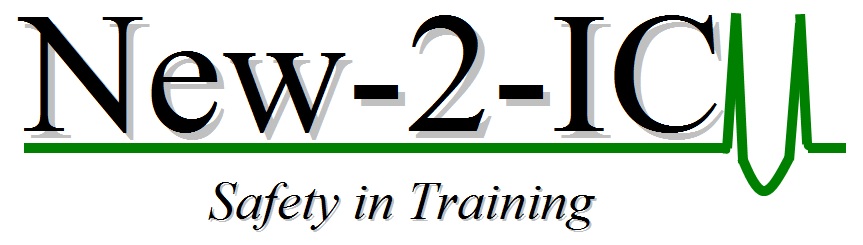